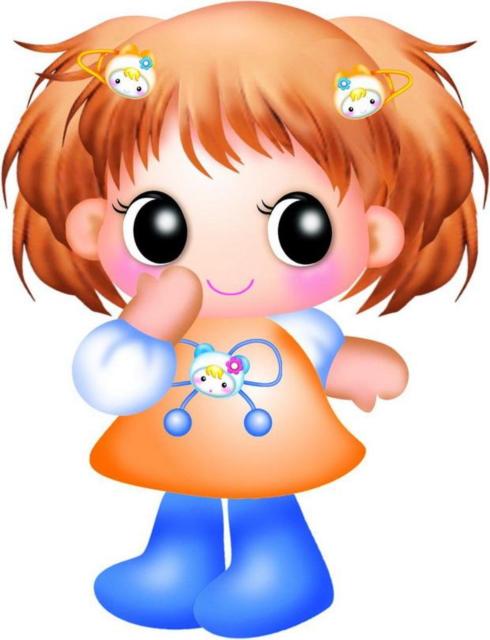 Что
лишнее
?
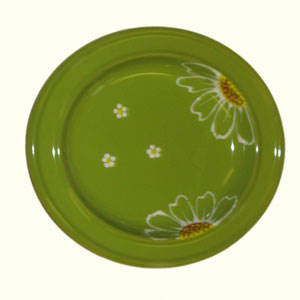 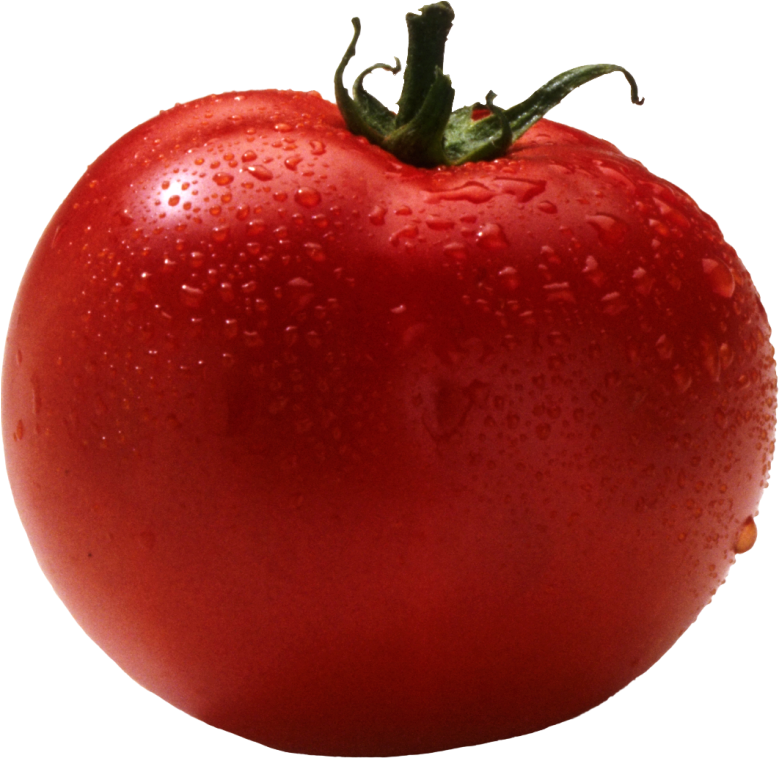 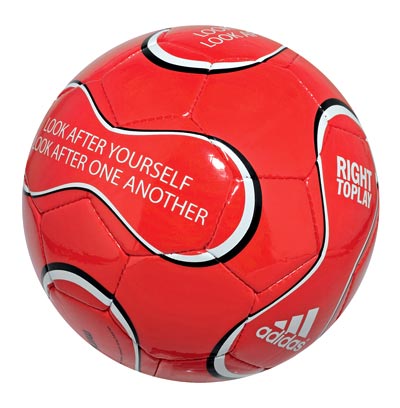 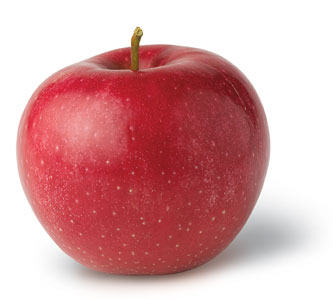 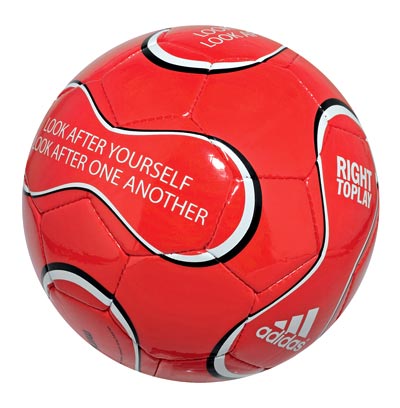 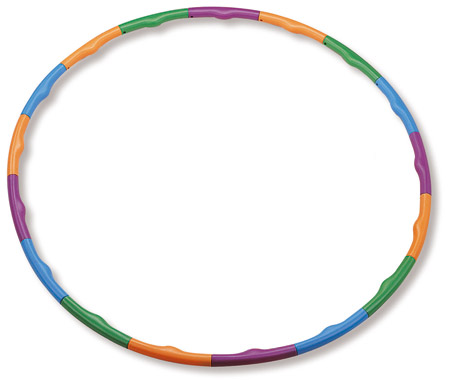 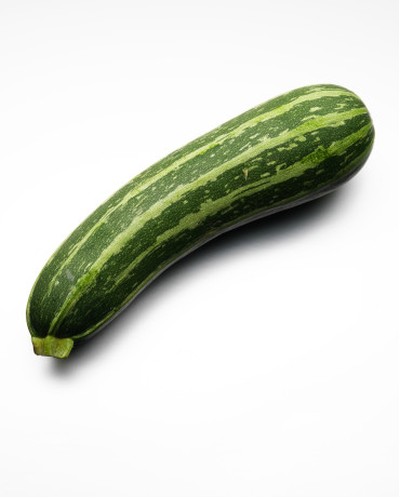 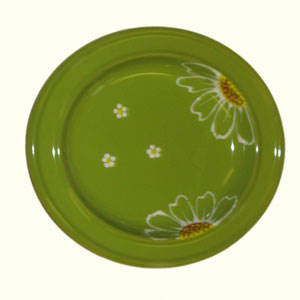 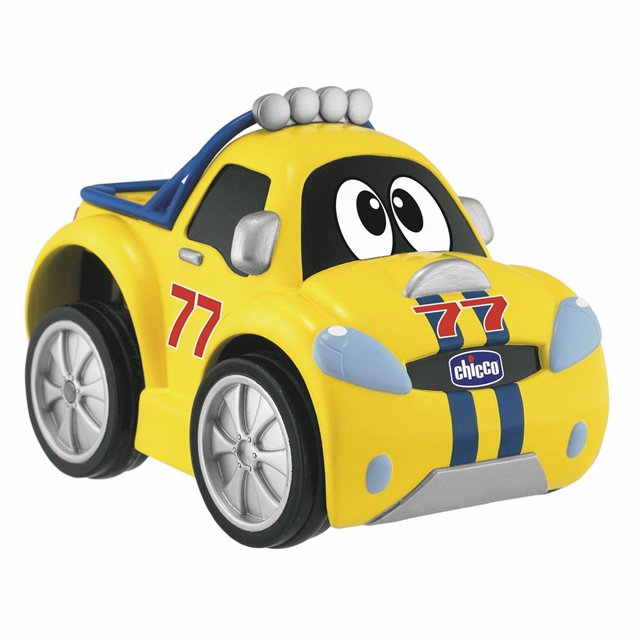 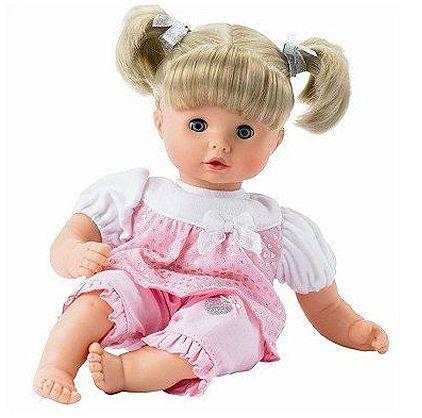 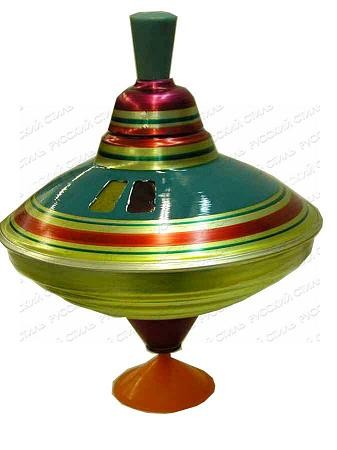 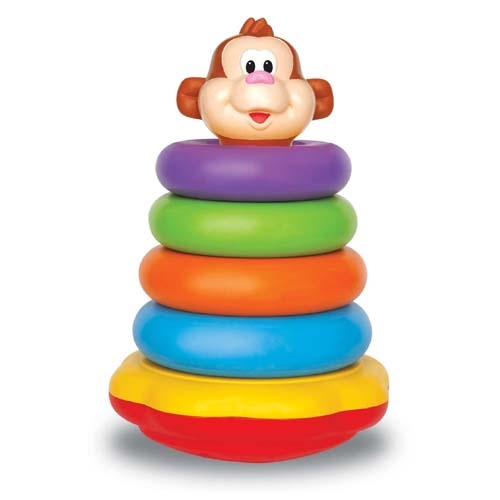 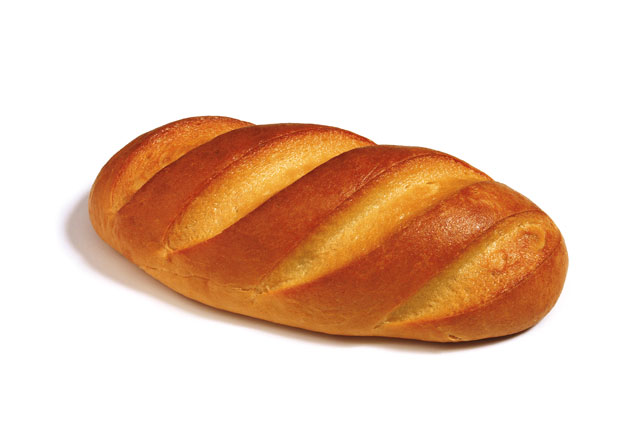 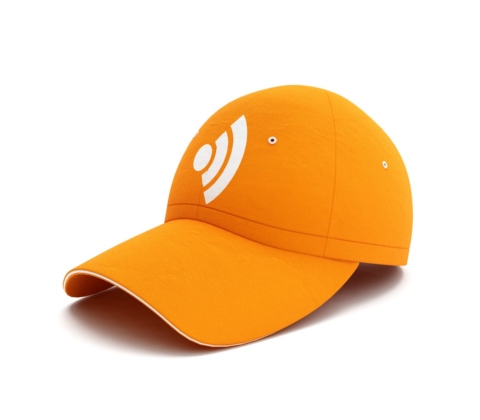 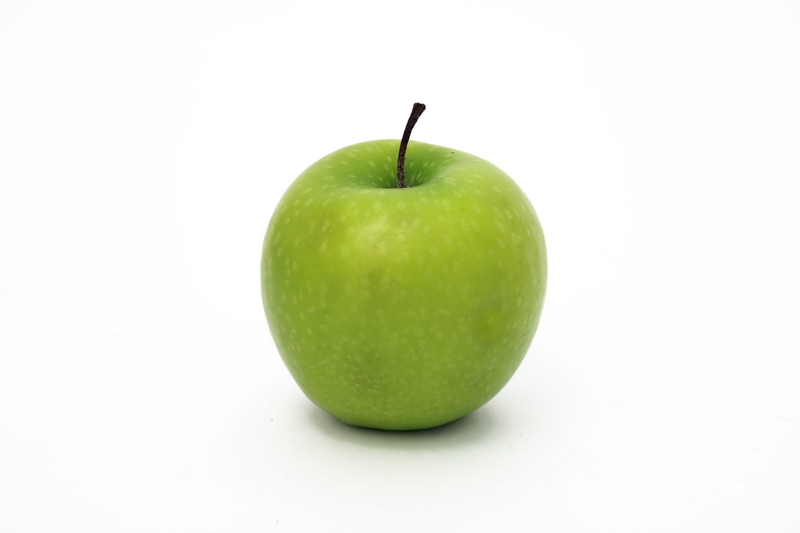 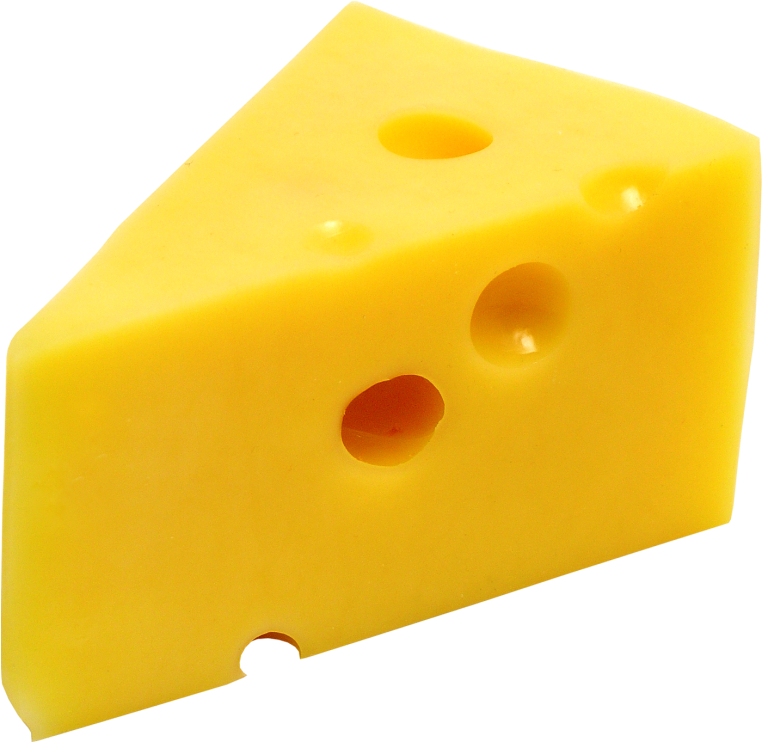 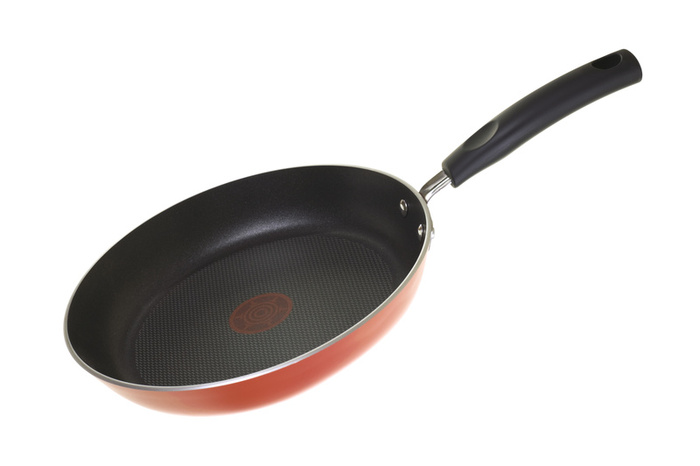 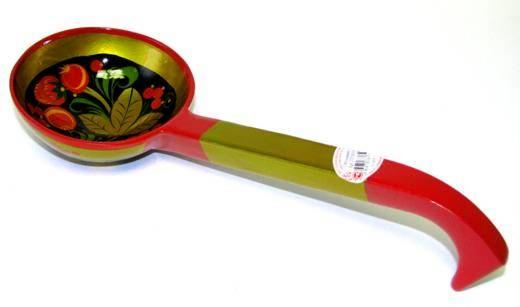 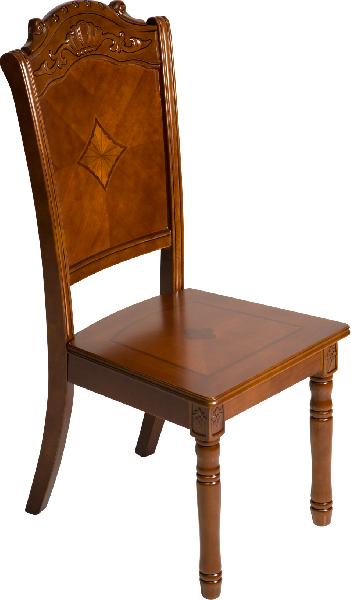 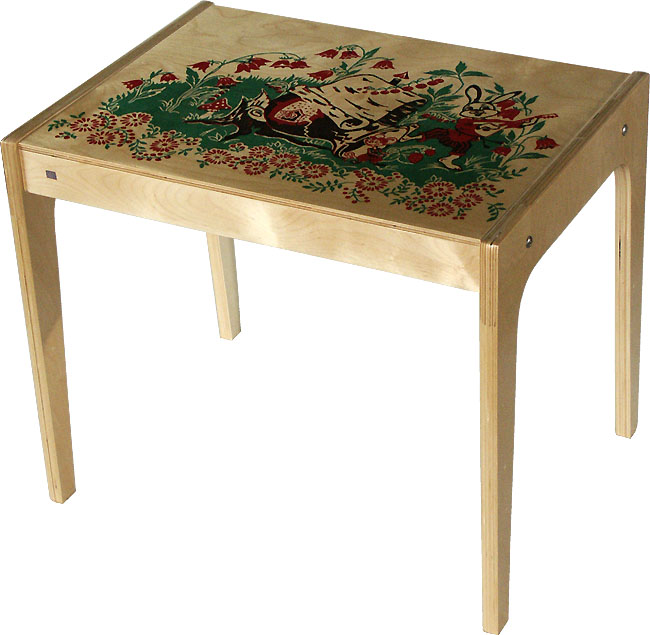